41080 Theory of Computing
Week 3, Spring 2023
Youming Qiao
Summary of the lecture in the last week
Deterministic finite automata
Examples, designs
Closure properties of regular languages
Union, intersection, complement, reverse, concatenation, star
Nondeterministic finite automata
The notion of nondeterminism
Review of the tutorial last week
Four group of problems
1st Group: conversions between DFA/NFAs and languages
2nd Group: product construction (for union and intersection of languages)
3rd Group: peculiar features of NFAs
Outline for today’s lecture
An explanation for assignment 1
Nondeterministic finite automata: more examples; formal definitions
From NFA to DFA: the powerset construction
Regular expressions
Assignment 1: Task
Parse a string, which is supposed to be an arithmetic expression, and output “tokens”
This is what you will need to do if you want to implement a calculator
For example: 
string “1+2”  [(Number, 1.0), Plus, (Number, 2.0)]
string “0.1/3”  [(Number, 0.1), Divide, (Number, 3.0)]
string “+1-1”  Expression exception
String “1.234” or “0123” Number exception
[Speaker Notes: Note: decimal numbers are only in the form of 0.xxx]
Assignment 1: Task
Some salient details: 
Either a nonnegative integer, or a decimal number between 0 and 1
Spaces allowed between numbers and operators
”-” always denotes the minus operation, i.e. no negative integers
A generalised DFA
Output tokens or raise exceptions, rather than just output “accept” or “reject”
Some memory is used to keep track of the current number
Assignment 1: Approach
You will need to implement it as a DFA
That is, read the string from left to right, and decide what to do according to the current letter
Some memory is allowed to record the current number

Describe your approach in the report
Upload your source codes and report to Canvas too

Showcase time: turn to EdStem
[Speaker Notes: Jave: the files: runner, token, lexical analyser. Token class: type and value
Python: the class, the method and the main procedure. Token class: type and value
Important note: design the DFA. Use the state to help you decide the next steps (rather than the token already stored)]
Nondeterministic finite automata
Nondeterminism
1
0,1
0
For a given state and a given letter, the transition function does not give a unique result.
We accept this.
So at any state, we allow any number of out-arrows for any letter.
Let us even allow for ε – not reading any letter can also lead to another state!
As a consequence, there are multiple valid paths for a fixed string s. 
Some may lead us to accept states, some may not.
As a compromise, we say that this machine accepts s, as long as one path leads to an accept state.
We call this phenomenon nondeterminism.
0
0
1
1
A conceptual message
Nondeterminism is a key idea in theory of computing.
It augments a computing model with the ability to explore multiple possibilities.
We will see this notion again in the study of Turing machines.
In practice, this is very expensive to implement (because of exponential explosion).
Deterministic
Computation
Non-Deterministic
Computation
reject
accept
accept or reject
Another Example of an NFA
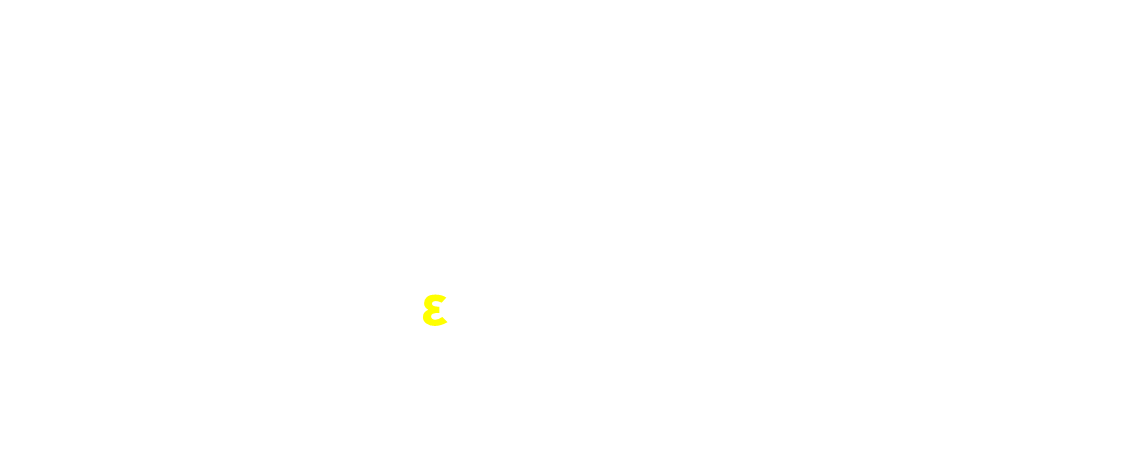 At each state, we can have any number of out arrows for some letter   Σ, including ε
Set of strings accepted by this NFA =
{w | w contains a 0}
Multiple Start States
We allow multiple start states for NFAs, and Sipser allows only one
Can easily convert NFA with many start states into one with a single start state:
ε
ε
ε
Yet Another Example of an NFA
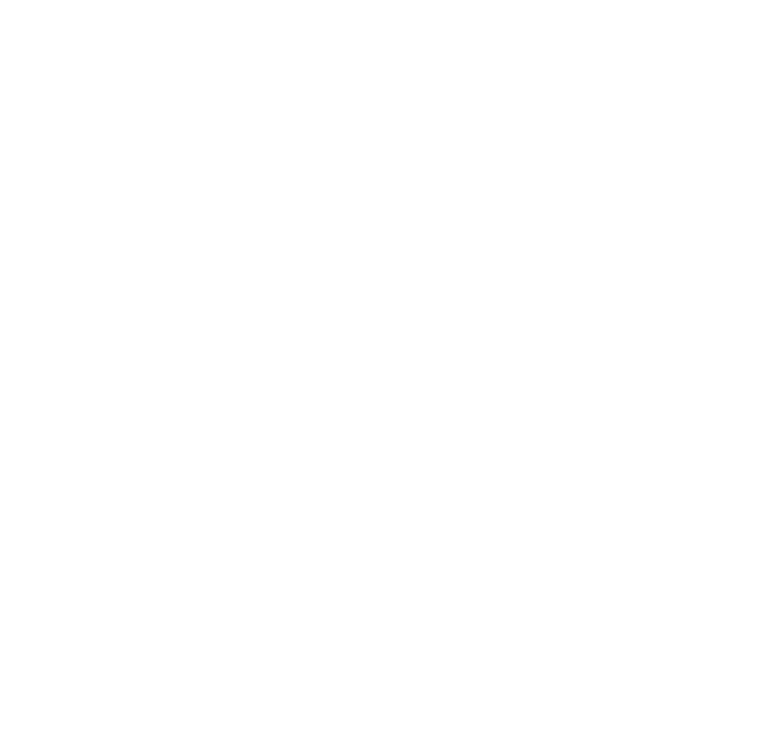 L(M) = {1,00}
Nondeterministic finite automata
2Q is the set of all subsets of Q.
NFAs and strings
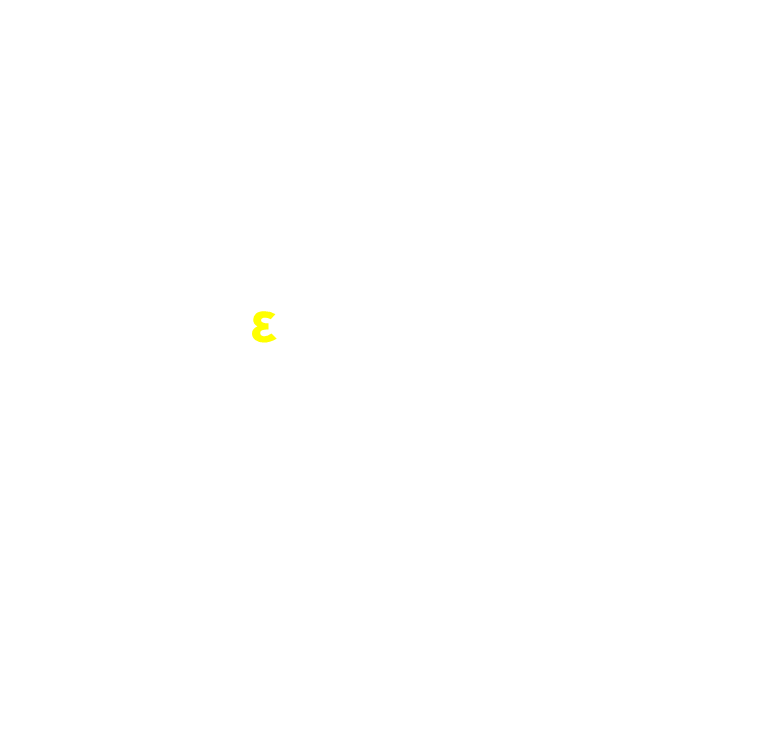 N = (Q, Σ, , Q0, F)
Q  = {q1, q2, q3, q4}
Σ = {0,1}
Q0 = {q1, q2}
F  = {q4}  Q
{q4}
(q2,1) =
00  L(N)?
01  L(N)?
Polling time!
(q3,1) =

{q3}
(q1,0) =
[Speaker Notes: Set up zoom poll]
NFAs are generally simpler than DFAs
A DFA recognizing the language {1}
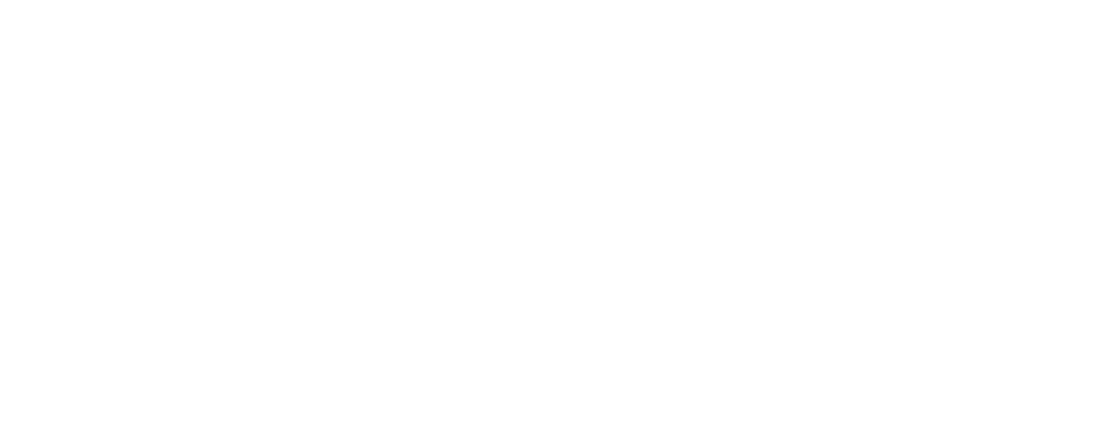 An NFA recognizing the language {1}
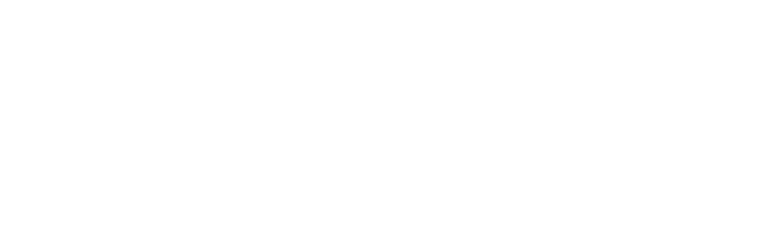 NFAs vs DFAs
NFAs generalise DFAs.
NFAs are easier to work with in general.
Is it possible that there exists some NFA N, such that L(N) is not recognisable by any DFA?
That is, are NFAs more powerful than DFAs?
Surprisingly – no!
Break time
Take a rest, ask questions, or grab a coffee 
Equivalence between NFAs and DFAs
Construct DFAs from NFAs
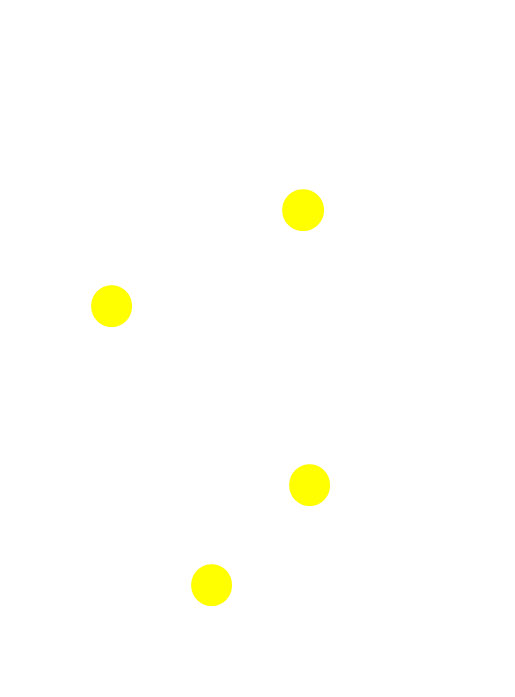 Construct DFAs from NFAs
Example of the ε-closure
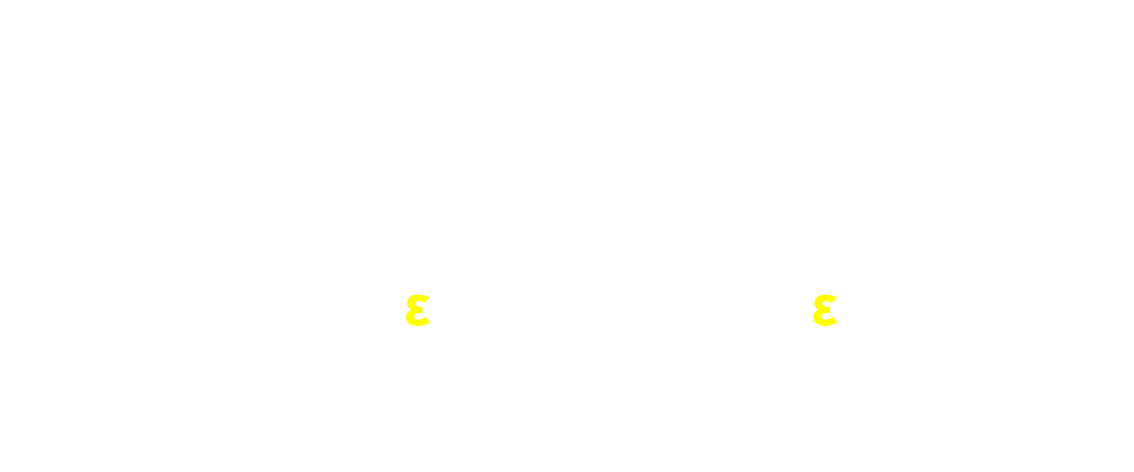 {q0 , q1, q2}
ε({q0}) =
{q1, q2}
ε({q1}) =
ε({q2}) =
{q2}
Given:  NFA N = ( {1,2,3}, {a,b},  , {1}, {1} )
Construct: Equivalent DFA M = (2{1,2,3}, {a,b}, , {1,3}, …)
M
N
a
a
b
1
{1,3}
{3}

a
b
b
a
b
b
a,b
ε
a , b
{2}
{2,3}
a
2
3
a
b
a
{1}, {1,2} ?
ε({1}) = {1,3}
{1,2,3}
Back to closure properties
Getting back to closure properties
Recall that we were dealing with closure under reverse, but ended up in introducing nondeterministic finite automata.
The big hammer we now have: for any NFA N, there is a DFA M such that L(M)=L(N).
Theorem. If A is regular, then AR is regular.
Let M be the DFA recognising A.
Let N be the NFA obtained by reversing M. Then L(N)=AR.
Let M’ be the DFA such that L(M’)=L(N)=AR.
1
1
0
0
0,1
0,1
1
1
0
0
0
0
1
1
Regular Languages are closed under concatenation
Concatenation:  A  B = { vw | v  A and w  B }
1
Given DFAs M1 and M2, connect the accept states of M1 to the start states of M2
0
0,1
1
ε
0
0
1
ε
L(N) = L(M1)  L(M2)
1
0
0,1
1
0
0
1
Regular Languages are closed under star
A* = { s1 … sk | k ≥ 0 and each si  A }
Let M be a DFA, and let A = L(M)
We can construct an NFA N that recognizes A*
ε
ε
ε
Formally, the construction is:
Input: DFA M = (Q, Σ, , q1, F)
Output: NFA N = (Q, Σ, , q0, F)
Q = Q  {q0}
F = F  {q0}
{(q,a)}
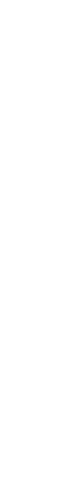 if q  Q and a ≠ ε
if q  F and a = ε
{q1}
if q = q0 and a = ε
{q1}
(q,a) =
if q = q0 and a ≠ ε

else

Summarising closure properties
Break time
Take a rest, ask questions, or grab a coffee 
Regular expressions
Describing regular languages
Two main characters of our story so far: regular languages and (deterministic or nondeterministic) finite automata
Today we study the question
How to describe a regular language?
Of course, finite automata is one approach to describe it
But it is not so convenient:
The transition function is not very intuitive
The diagram is difficult to write down in plain language
Luckily, there is a compact and precise way!
Regular expressions: motivations and uses
Regular expressions: definition
Regular expressions: representation
Regular expressions and languages
From regexps to languages
[Speaker Notes: Set a poll]
From language to regexps
Regular expressions and regular languages
Regular languages and regular expressions
Construct NFA from regexp
Base Cases (R has length 1):
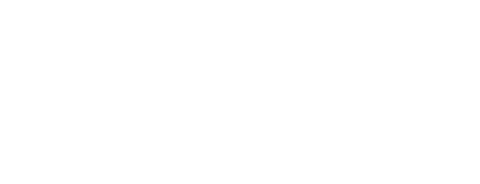 R = 
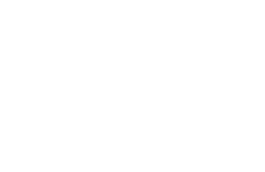 R = ε
R = 
1
1
0
0
0,1
0,1
1
1
0
0
0
0
1
1
Regular Languages are closed under concatenation
Concatenation:  A  B = { vw | v  A and w  B }
1
Given DFAs M1 and M2, connect the accept states of M1 to the start states of M2
0
0,1
1
ε
0
0
1
ε
L(N) = L(M1)  L(M2)
1
0
0,1
1
0
0
1
Regular Languages are closed under star
A* = { s1 … sk | k ≥ 0 and each si  A }
Let M be a DFA, and let A = L(M)
We can construct an NFA N that recognizes A*
ε
ε
ε
1
0
0,1
1
0
0
1
Regular languages are closed under union
0,1
1
0
0
0
1
ε
1
ε
Give an NFA that accepts the language represented by (1(0 + 1))*
ε
1
0,1
ε
(             )*
1
(0+1)
Regular expression:
[Speaker Notes: TODO: review this page
This page is used to illustrate the construction of NFA from regexp.]
0
0
01*0
1
Regular languages and regular expressions
Generalised NFA
The above example suggests that we could transform an NFA into a regular expression by 
removing states, and then
relabelling the arcs with regexps 
This calls for generalising the definition of NFAs by
Allowing regexps as arrow labels;
Defining acceptance of a string s as: there exists a path with regexps R1, …, Rk such that s matches R1…Rk.
Generalised NFA (GNFA)
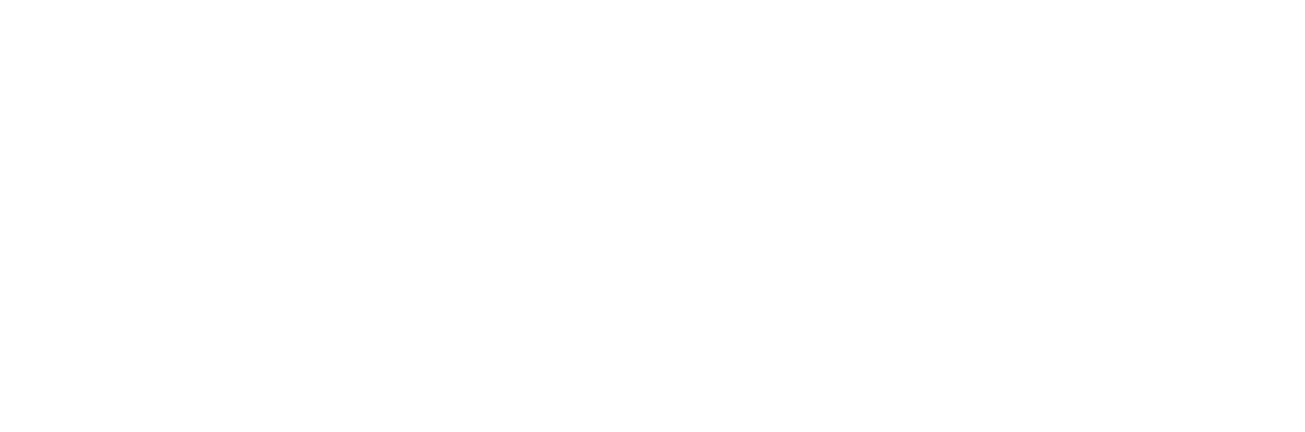 Is aaabcbcba accepted or rejected?
Is bba accepted or rejected? Polling time!
Is bcba accepted or rejected?
This GNFA recognizes L(a*b(cb)*a)
[Speaker Notes: Yes; no; yes.]
NFA, GNFA, and regexps
Goal: given an NFA N, construct a regexp R such that L(N)=L(R)
A regexp R can be represented as a generalised NFA (GNFA) with two states and one arrow labelled by R
Strategy: start from N, pick an internal state, rip it out and re-label the arrows with regexps
Step 1: Add unique start and accept states
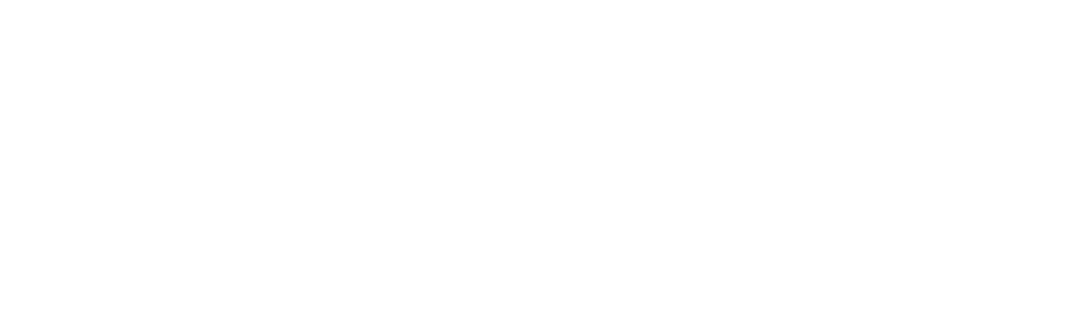 NFA
R(q1,q2)R(q2,q2)*R(q2,q3) + R(q1,q3)
R(q1,q2)
R(q2,q3)
R(q2,q2)
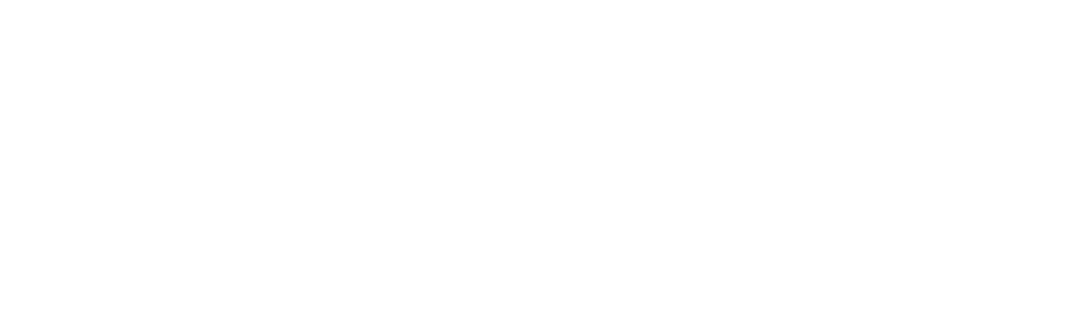 NFA
G
While the machine has more than 2 states:
Recall our strategy: pick an internal state, rip it out and re-label the arrows with regexps
R(q1,q3)
q2
q3
q1
a,b
a
(a*b)(a+b)*
ε
b
ε
a*b
q1
q2
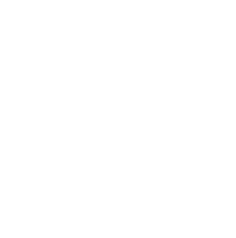 q3
q0
R(q0,q3) = (a*b)(a+b)* represents L(N)
To conclude
Summary
Nondeterministic finite automata
The notion of nondeterminism
Big hammer: Equivalence between NFA and DFA
Use NFAs to prove closure properties
Regular expressions
A compact way to represent regular languages
Equivalence with regular languages
Thanks!